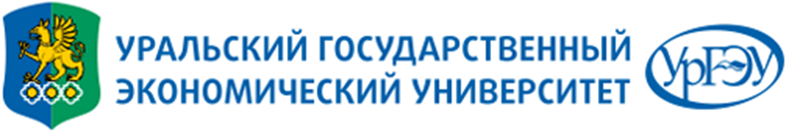 Образовательный кредит с государственной поддержкой (с изменениями, вступившими в силу 25.08.2020 г.)
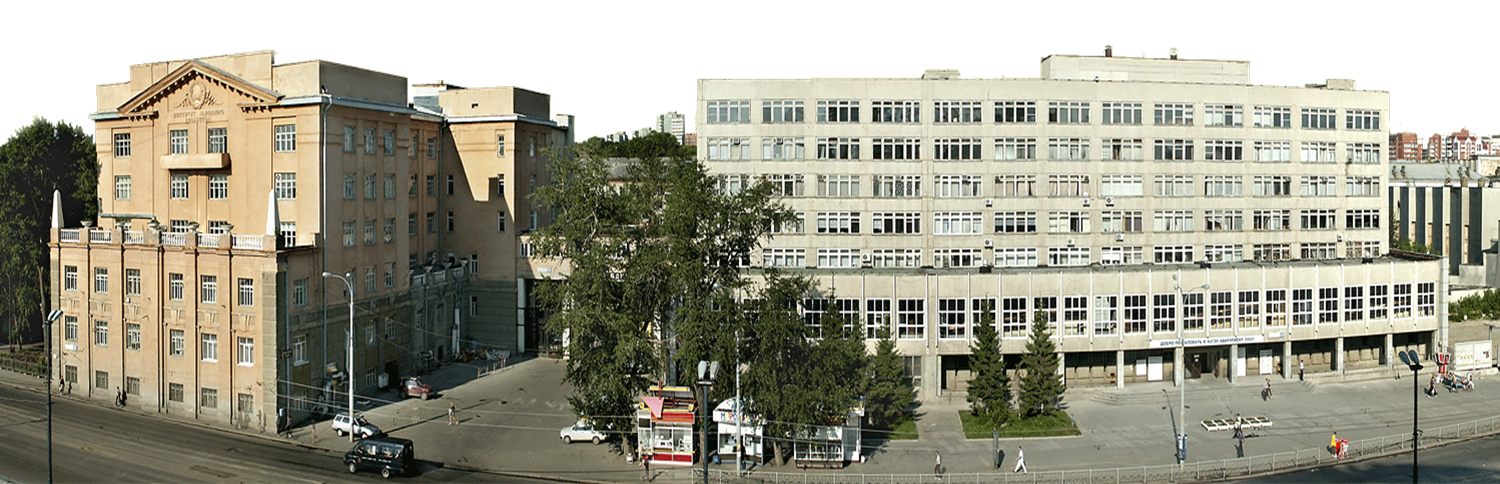 Марамыгин 
Максим Сергеевич
доктор экономических наук, профессор, 
директор института Финансов и права УрГЭУ
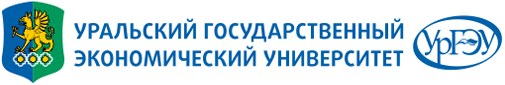 Кто может стать заемщиком?
Заемщику исполнилось 14 лет. До 18 лет нужно будет согласие родителей.
Он гражданин РФ и учится в российском учебном заведении. На оплату обучения за границей господдержку не дадут.
Заемщик — сам студент, а не его родители!!! При этом студент уже зачислен официально и договор заключен именно с ним. 
Образование — и колледж, и вуз! В вузе можно учиться на программах бакалавриата, специалитета, магистратуры, аспирантуры. Деньги дадут и на оплату второго и третьего высшего образования — независимо от возраста.
Подтверждать доходы для льготного кредита необязательно: платежеспособность студента формально не влияет на возможность получить кредит. Студенту может быть 18 лет, он может еще нигде не работать.
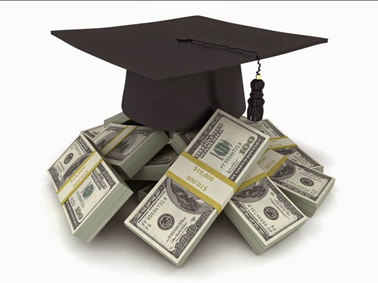 На каких условиях выдается кредит?
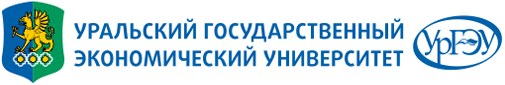 Сумма кредита равна стоимости обучения. Банк переводит деньги напрямую в вуз. Если обучение подорожает, сумму тоже можно увеличить.
Ставка — 3% годовых. Полная ставка в Сбербанке — 13,39%, разницу возмещает бюджет.
Льготный период равен сроку обучения плюс 9 месяцев. В течение льготного периода заемщик не погашает основной долг, а проценты платит частично (1 год – 40% от суммы начисленных процентов, во второй год – 60%, с третьего года – 100% от начисленной суммы в 3% от суммы кредита).
Период погашения после льготного периода составит 15 лет. 
Комиссий, страховки и залога нет.
Досрочное погашение возможно в любое время.
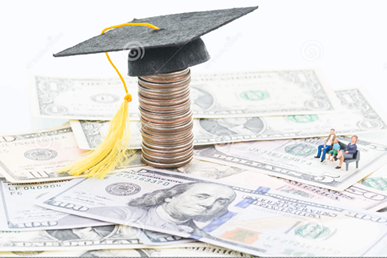 Как погашается кредит?
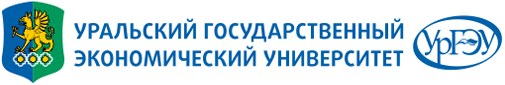 Весь период обучения и еще 9 месяцев не погашается основной долг!!! (Это время на обучение и устройство на работу)
В первый год обучения нужно вносить только 40% от начисленных процентов.
Во второй год обучения — 60% от начисленных процентов.
В третий и последующие годы обучения, а также еще 9 месяцев после окончания обучения — 100% от начисленных процентов.
После окончания льготного периода начинается период погашения! Нужно выплачивать основной долг и накопившиеся за время отсрочки проценты. На это отводится до 15 лет. Кредит погашается равными платежами.
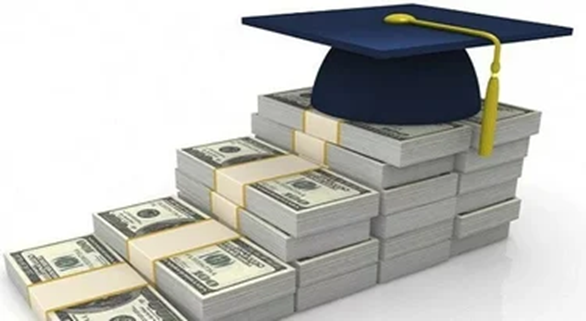 Расчет погашения кредита для 4-х летнего образования (в рублях)
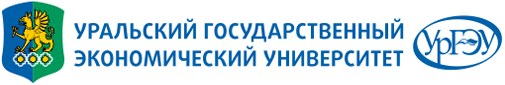 Расчет погашения кредита для 2-х летнего образования (в рублях)
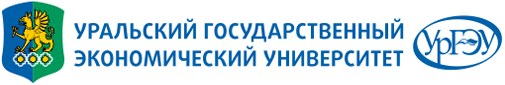 Что нужно знать!!!
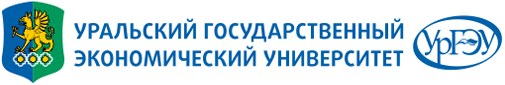 Льготный период продлевается на время академического отпуска.
Если студента отчислят, действие субсидии прекратится, а льготный период закончится. Сразу наступит период погашения, а ставка вырастет до обычной.
Если студент перешел на бюджет, банк перестанет предоставлять новые транши по кредиту. Но условия кредита не изменятся, и льготный период будет продолжаться.
Если заемщик не работает, все равно нужно платить по графику.
За просрочку придется платить неустойку.
Кредит можно погашать досрочно без комиссий.
Взять льготный кредит под 3% можно даже в 40 лет и если у вас уже три образования (главное что бы период погашения закончился до достижения заемщиком возраста 75 лет).
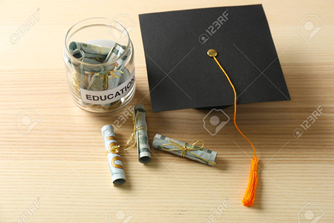 Это важно!!!
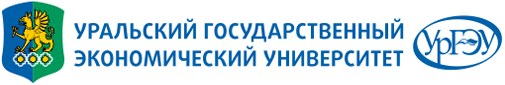 Несмотря на то, что льготный образовательный кредит – это часть федеральной государственной программы по поддержке студентов, взять его в любом государственном банке нельзя. Для того, чтобы в финансово-кредитном учреждении появилось такое предложение, нужно заключить специальное соглашение с Министерством науки и высшего образования.
Пока подписанное соглашение есть только у Сбербанка. На официальном портале банка есть данные о кредите с подробным описанием условий. 
Будет ли увеличиваться список банков – неизвестно. В других банках внимательно изучайте условия: кредит может называться образовательным, но, возможно, господдержка тут ни при чем и никаких льготных периодов и низких ставок не будет.
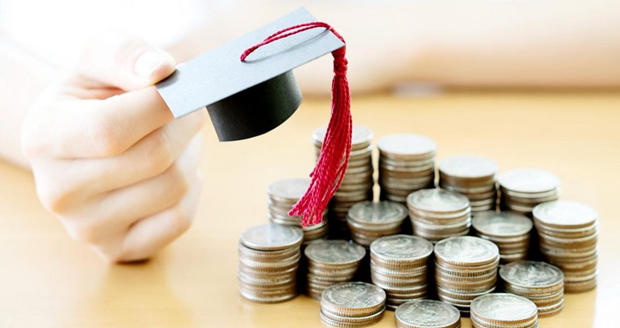 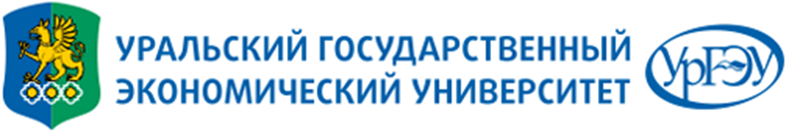 Тема: Образовательный кредит с государственной поддержкой
Спасибо за внимание!

Ждем Вас!
https://www.usue.ru/
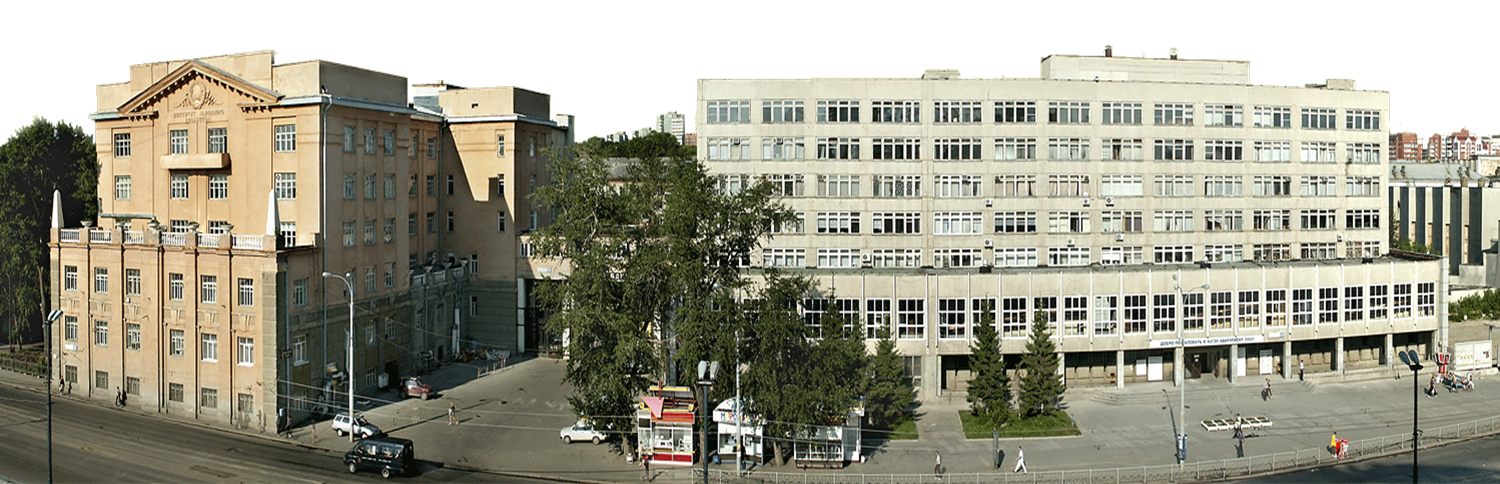